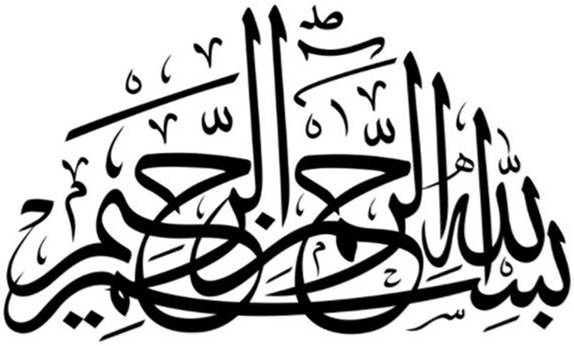 Motto Vision; The Dream/Tomorrow
To impart evidence based research oriented medical education
To provide best possible patient care
To inculcate the values of mutual respect and ethical practice of medicine
Introduction to Behavioral Sciences
Professor Umar Model of Integrated Lecture
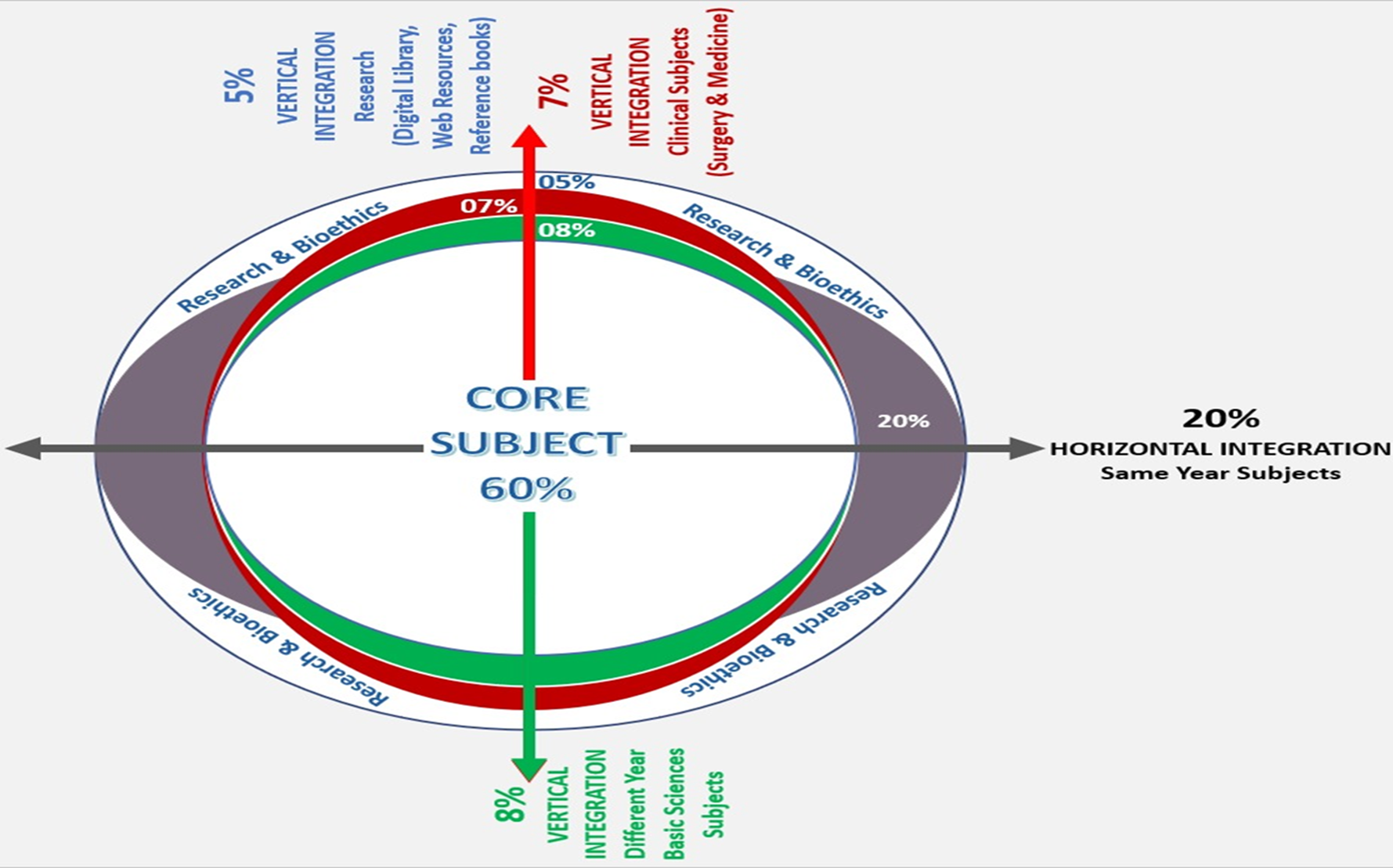 Why do you want to become a Doctor ?
Core Concept
What is Health ?
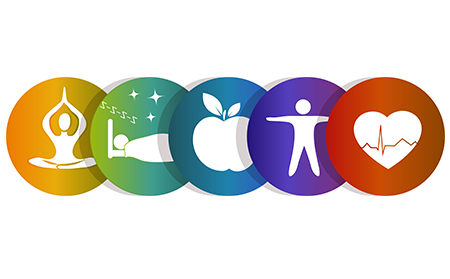 Health refers to a state of complete emotional and physical well-being
 
Mental and Physical health are the two most frequently discussed types of health. 

Spiritual, Emotional, and Financial health also contribute to overall health
Core Concept
Almost half of the world's population live in a country where, on an average, there is one psychiatrist or less to serve 200,000 people or more.
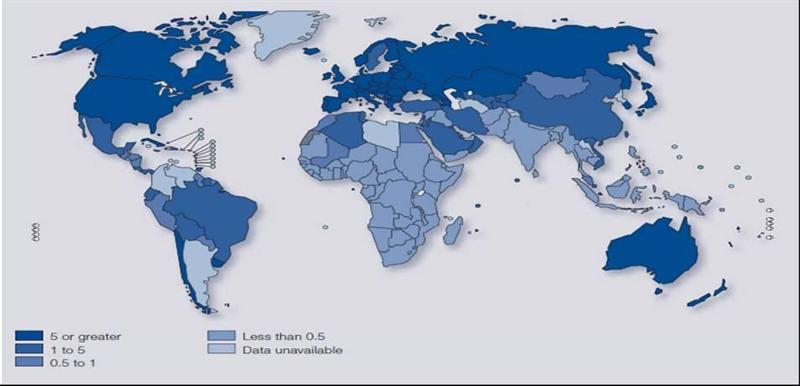 Core Concept
South Asia
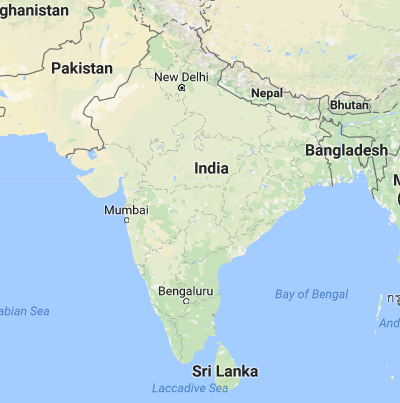 Burden of Chronic Diseases is much higher & increasing at a Faster Rate in 
South Asia than Globally














(WHO & World Bank)
Core Concept
Mental and Physical Health: Morbidity & Mortality
People with mental illness die earlier because  prevalence physical illness

People with long term physical illnesses have   prevalence of mental illness & those with multimorbidity are even worse
Core Concept
Behavioural Sciences ?
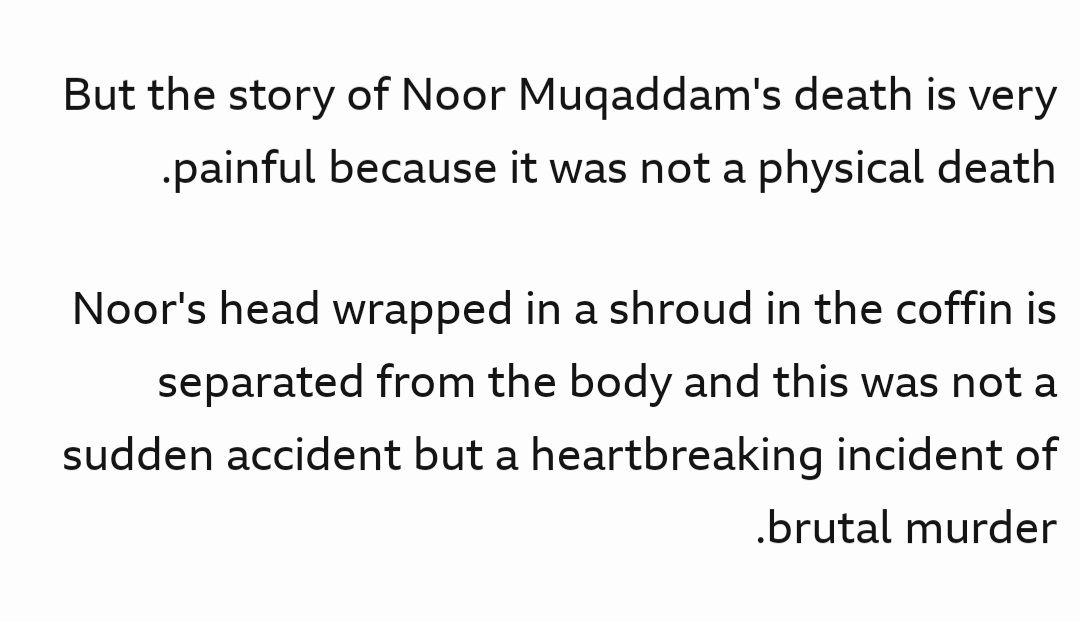 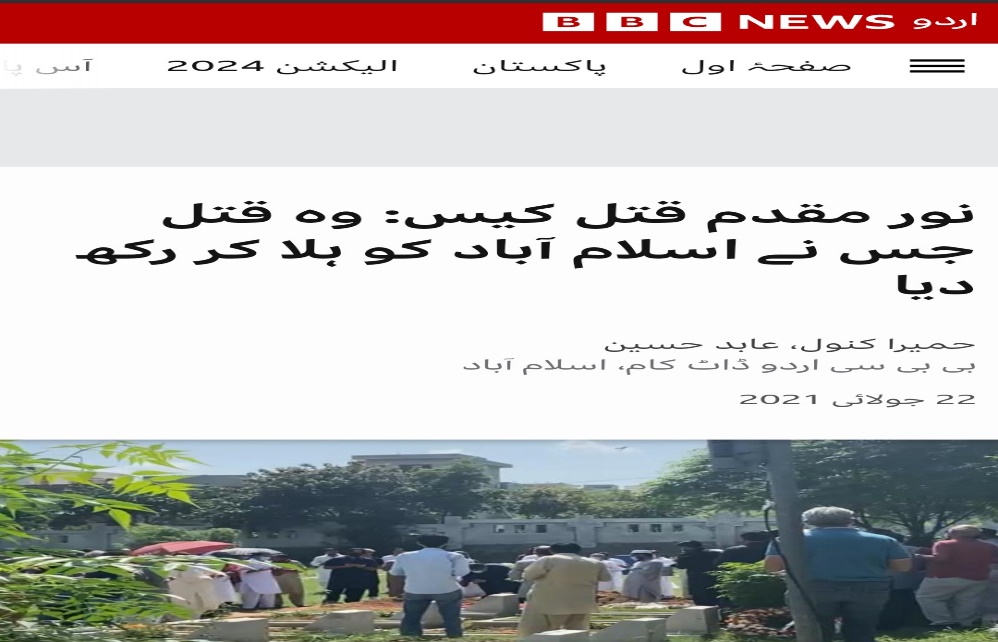 Core Concept
Behavioural Sciences – Artificial Intellligence
Core Concept
Behavioural Sciences ?
Is the systematic analysis and investigation of
 
HUMAN BEHAVIOUR 

through observation and disciplined scientific experimentation
Core Concept
Behavioural Sciences ?
Mind-Body interactions in health and disease
Patient Behavior
Doctor Behavior 
Doctor Patient relationship
Social/Cultural issues in health care
Core Concept
Psychology
Study of human mind for the understanding of 
emotions
thoughts
perceptions & 
intelligence 
	in maintaining health or causing disease
Core Concept
SOCIOLOGY
Study of the 
influence of the society and 
its various institutions 
	on the process of health and their change bringing health or disease
Core Concept
Anthropology
Study of the effects of the
evolution 
culture
race and 
geographic distribution 
	on health and disease
Core Concept
Teaching Structure
First Year – Behavioral Sciences
Second Year – Behavioral Sciences
Third Year - Psychiatry
Fourth Year – Psychiatry
Final Year - Psychiatry
Core Concept
Faculty for teaching Behavioral Sciences
Prof Dr Asad Tamizuddin Nizami
Dr Muhammad Kashif
Dr Azeem Khan 
Dr Mahmood Jaffri
Dr Sadia Yasir 
Dr Zona Tahir 
Dr Sara Afzal

	www.iopsychiatry.com
Core Concept
Behavioral Sciences Examination
Total Marks                            	
 MCQs                         	
 SEQs	

TOACS	
Psycho social Assessment     
Internal assessment               	
Pass Marks
200
45
55

45
45
10

50 %
Core Concept
Medicine is a profession 
incorporating science and evidence base

But

 ‘the art of being a physician’
Behavioural Sciences
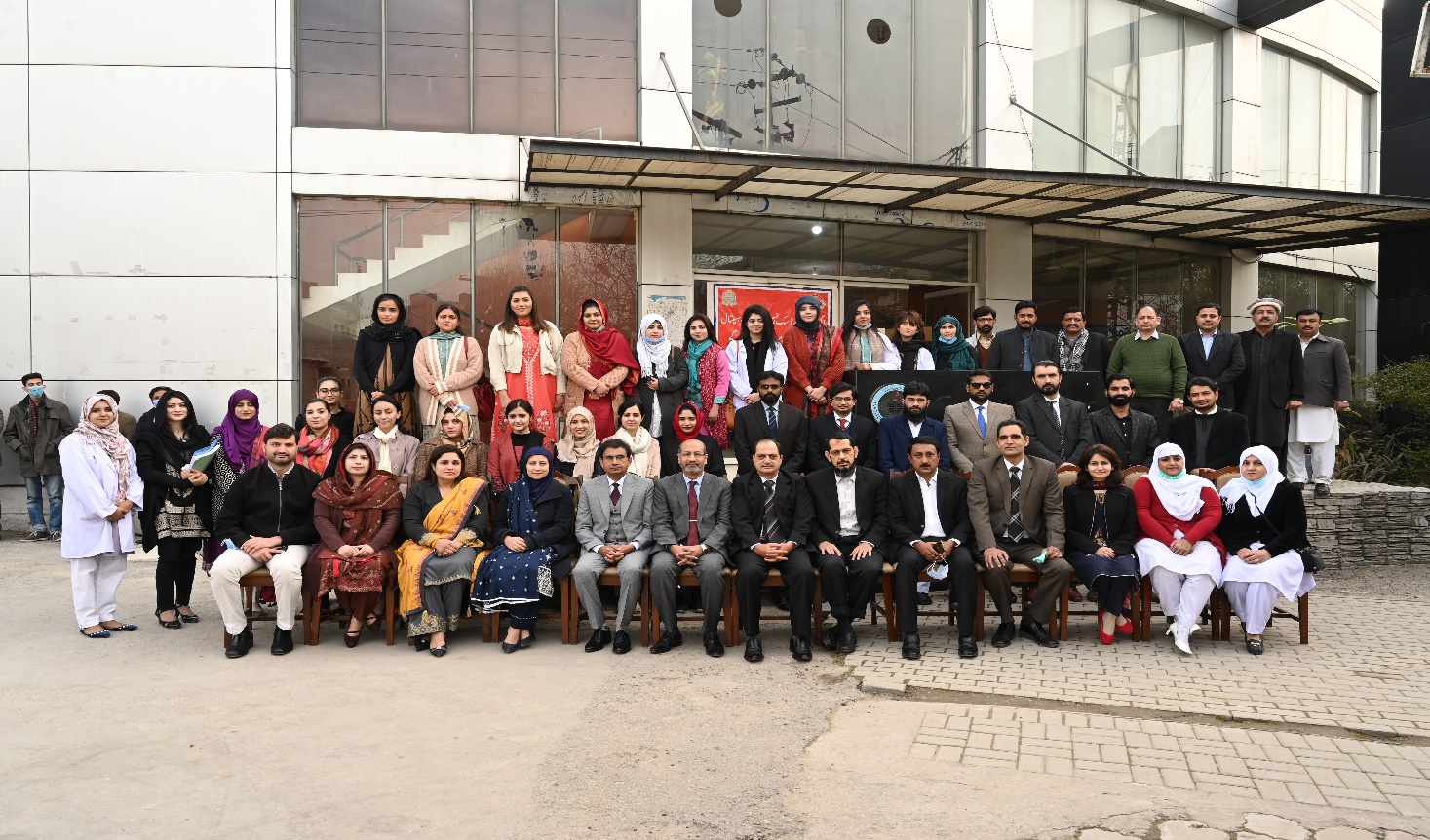 Institute of Psychiatry
Benazir Bhutto Hospital
Thank you